Fig. 1. Agenda, Annual Meeting of NAN, 1979. Provided by Lawrence C. Hartlage, PhD.
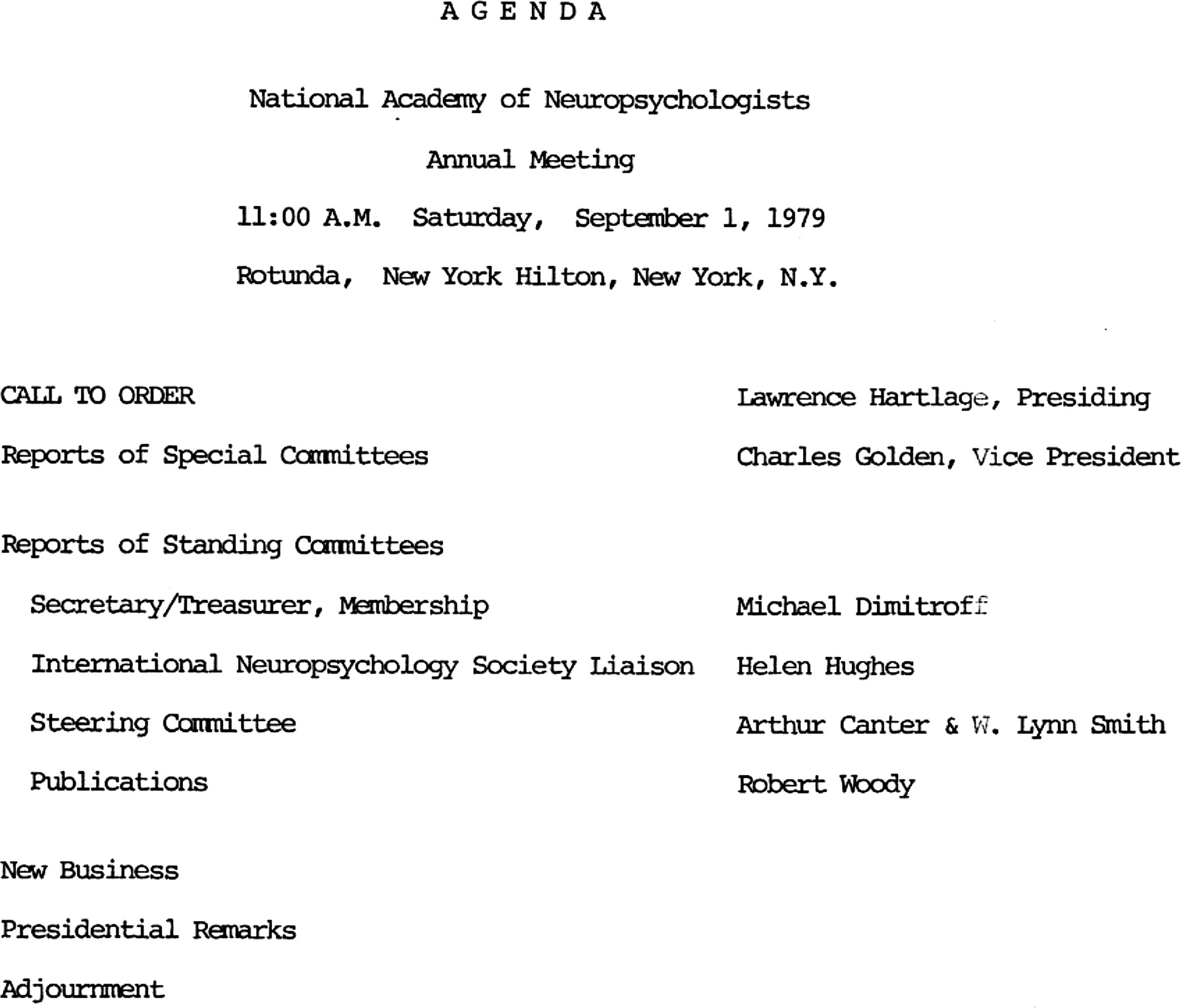 Arch Clin Neuropsychol, Volume 26, Issue 4, June 2011, Pages 287–305, https://doi.org/10.1093/arclin/acr023
The content of this slide may be subject to copyright: please see the slide notes for details.
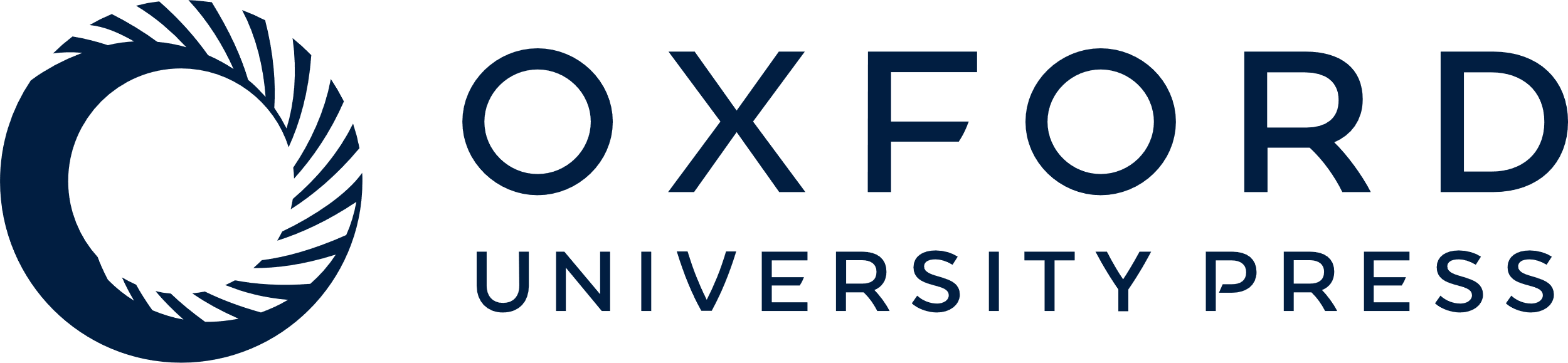 [Speaker Notes: Fig. 1. Agenda, Annual Meeting of NAN, 1979. Provided by Lawrence C. Hartlage, PhD.


Unless provided in the caption above, the following copyright applies to the content of this slide: © The Author 2011. Published by Oxford University Press. All rights reserved. For permissions, please e-mail: journals.permissions@oup.com.]
Fig. 2. Articles of incorporation. Provided by Lawrence C. Hartlage, PhD.
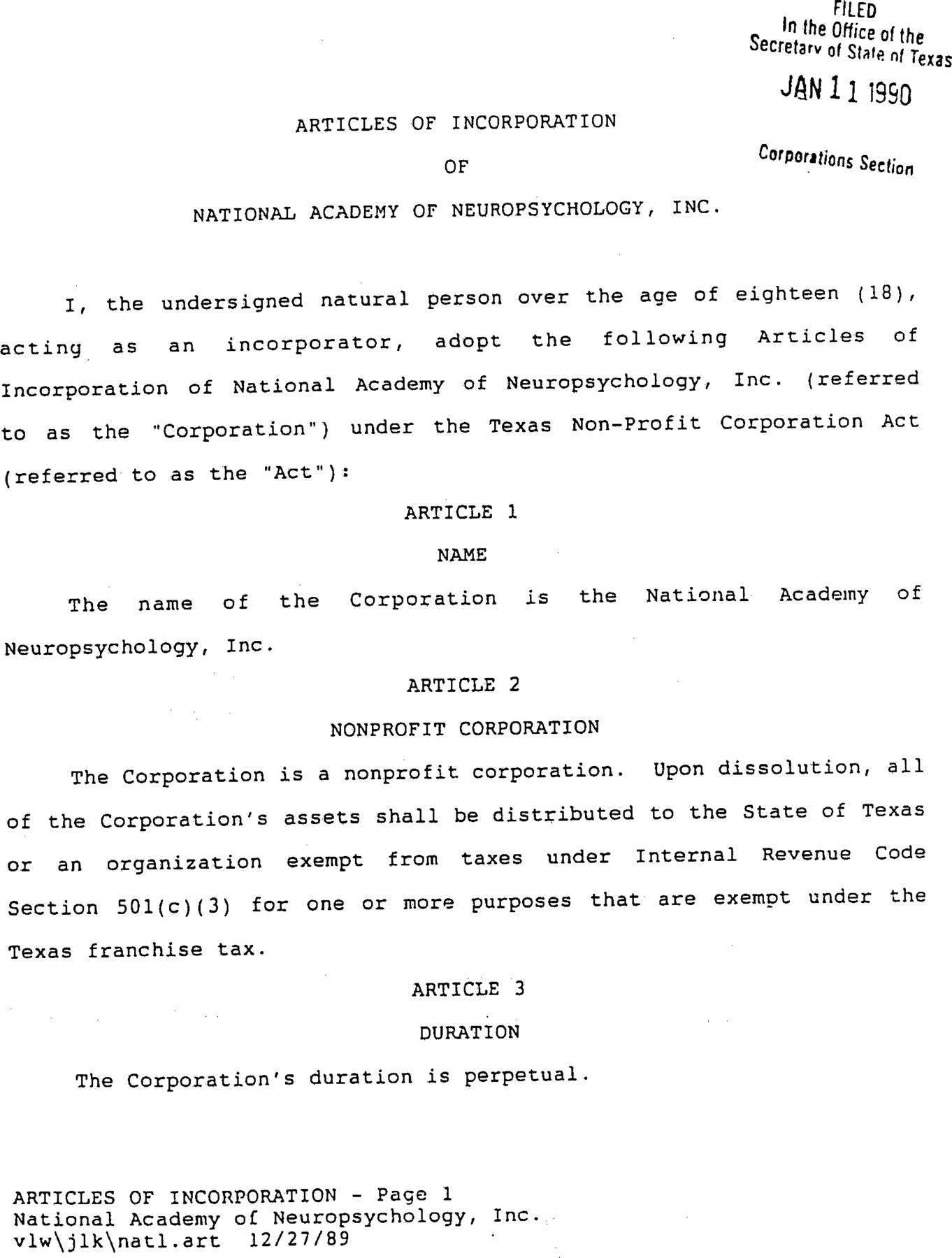 Arch Clin Neuropsychol, Volume 26, Issue 4, June 2011, Pages 287–305, https://doi.org/10.1093/arclin/acr023
The content of this slide may be subject to copyright: please see the slide notes for details.
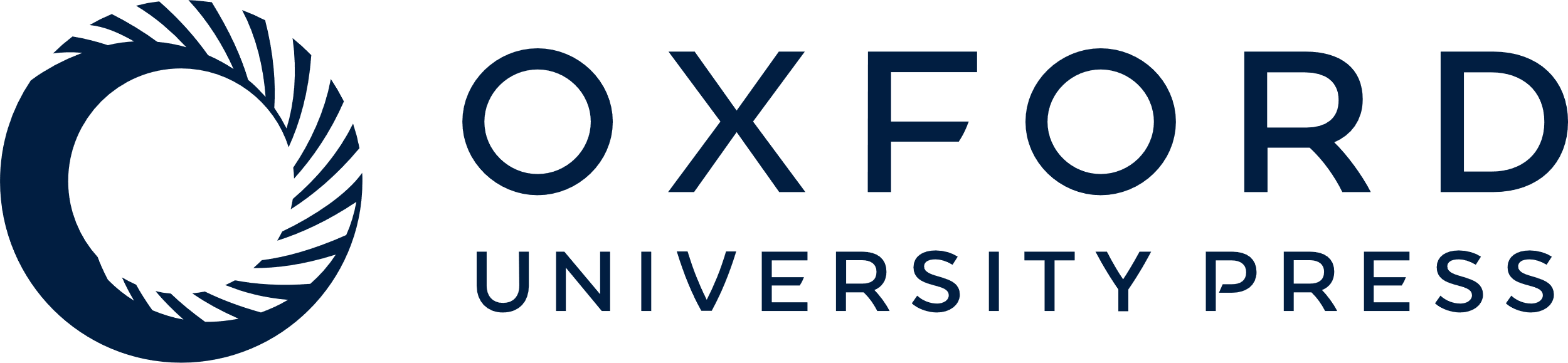 [Speaker Notes: Fig. 2. Articles of incorporation. Provided by Lawrence C. Hartlage, PhD.


Unless provided in the caption above, the following copyright applies to the content of this slide: © The Author 2011. Published by Oxford University Press. All rights reserved. For permissions, please e-mail: journals.permissions@oup.com.]